Automatic Collection of Fuel Prices from a Network of Mobile Cameras
Tristan Gibeau
Outline
Introduction 
History & Background
System Design
Computer Vision Algorithms
Evaluation & Prototype Testing
Future Developments
Conclusion & Thoughts
Introduction
Introduction
Fuel Prices
In the past they have been very flexible
No way to see who has the cheapest prices
What to say they will not go back up!
Solution…
Keep track of current fuel prices via mobile network of cameras
Developed by
University of New South Wales, Sidney, Australia 
Y.F. Dong 
S. Kanhere 
C.T. Chou
Portland State University, USA
N. Bulusu
Focus
How do we collect the fuel prices?
Develop a system of Wireless Sensor Networks (WSN)
Key Features
Mobile Camera
Global Positioning System (GPS)
Geographic Information System (GIS)
Collect fuel price images
Road side service station billboard signs
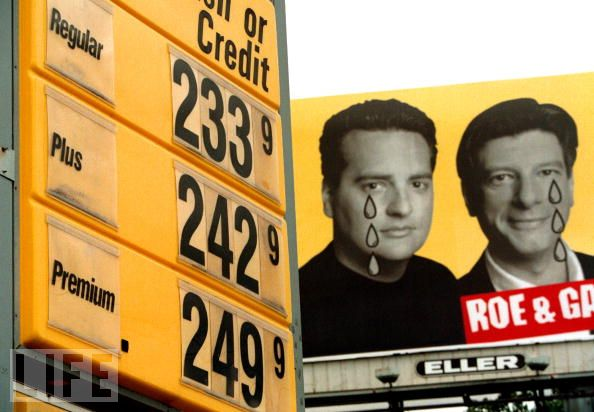 Critical Key Element
Computer Vision Algorithm
Extracting Fuel Prices from images
Segmentation
Dimensions & Histogram Comparison 
Character Extraction & Classification
Necessary component of the system
Foundations
Important Elements of Successful Software
Easy use of software for end user
Uploading
Sharing
Searching Data
Low cost for usage
Uploads & Downloads
[Speaker Notes: This paper follows the first one.   Mention this is also the foundations utilized by YouTube, Wikipedia, and Facebook.]
History & Background
History & Background
Similar types of projects
USA
GasBuddy 
Gaswatch
UK
Fuelprice
Australia
Motormouth
Fuelwatch
GasBuddy, Gaswatch, & FuelPrice
Participatory Sensor Network
Workers and Volunteers update prices
Covers both US, Canada, & UK (FuelPrice)
Search by state, province, city, or address
View service stations via maps
iPhone & Smart Phone integration
Problems
Manual Collection
Data may be wrong, out of date, or just not available
[Speaker Notes: Mention for problems that the prices change a different times of day]
Motormouth & Fuelwatch
Similar to GasBuddy, Gaswatch & FuelPrice
Focus on major cities in Australia 
Backed and Sponsored by the Australian Government
Keeps prices regulated
Problems
Still manual entry
Lack of some service stations not offered
System Design
Ideal Configuration
Ideal Configuration
Two Key Features
Fuel Price Collection
User Query
Utilize a WSN with SenseMart
SenseMart uses existing infrastructure
Help cut down on cost
Hardware
Mobile Smart Phone
GPS
GIS
Remote Server
Price Detection Algorithm
[Speaker Notes: Mention that this is only an ideal configuration, their paper focus mainly on computer vision algorithm. 

Mention that I will also go thru a step by step process of the system]
Fuel Price Collection
Images taken from mobile phone automatically
Triggered by proximity of service station
Utilized by GPS & GIS software running on device
When in proximity
GIS software initializes photo trigger event
Series of photos are taken
Photos are then uploaded to remote server
They are then processed by price detection algorithm
Computer Vision Algorithm 
GPS & service station are uploaded as well
[Speaker Notes: GIS software utilizes point of interest to detect service stations.   Also that uploading is done via cellphone internet service]
User Query
Fuel Prices Storage
Database setup with user interface
Old fuel prices are kept for history
User Query
User initializes query via
Web page
Mobile Application
Short Message Service (SMS)
[Speaker Notes: Mention for old fuel prices they are kept in history to see the trends of gas prices]
Ideal System Diagram
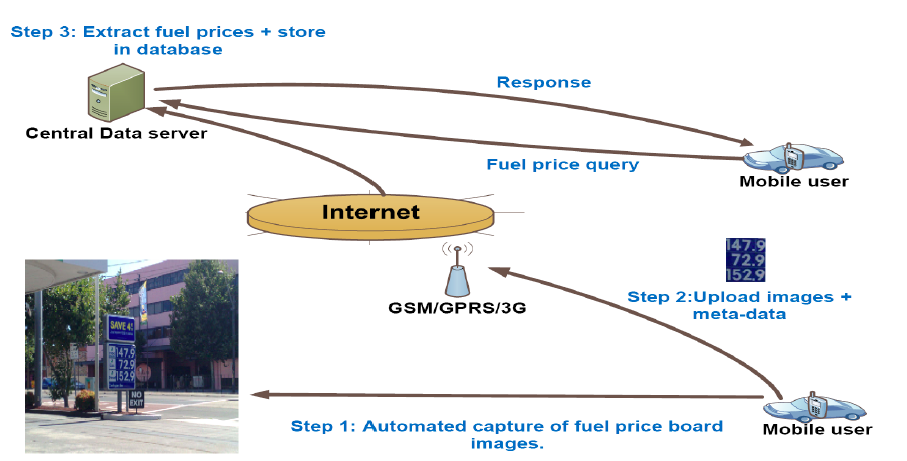 [Speaker Notes: Go thru each step]
System Design
Prototype & Computer Vision Algorithm
Prototype
Developed First
Ensure that the critical components work
Data Gathering
Images of service station fuel price billboards
Computer Vision Algorithm
Select & Clean up image for segmentation
Segment out billboard from image
Detect fuel prices
[Speaker Notes: Talk about how the group project leaders wanted to ensure that detection of fuel prices was possible

Mention as mention before about gathering images of billboards,]
Computer Vision Algorithm
Little History
Detecting items in images is complicated
Blurry, out of focus, motion sensitive and low light
Items may appear like others
Similar color or shape
Target blind spots
Things may block the view of target
Trees, people, cars, signs, and so on…
Developing an algorithm that is perfect
IMPOSSIBLE!!!!
[Speaker Notes: Mention that you took classes specifically in this subject, no matter how much work you put into it, the system will not be perfect.]
Fuel Price Detection
Segmentation & Color Thresholding
Programmed with two sign types
Mobil & BP
Segment out the billboard color configuration
This allows the algorithm to ignore everything else
Based on Red, Green, & Blue (RGB) 
Hue, Intensity, and Saturation (HIS)
Dimension & Histogram Comparison
Utilize what is known about the price area
Compare the dimensions of the fuel prices
Analyze the histogram to see if it has the same trend
[Speaker Notes: Mention this is the first step

BP is green, and Mobil is Blue  Mention this]
Step by Step of Segmentation
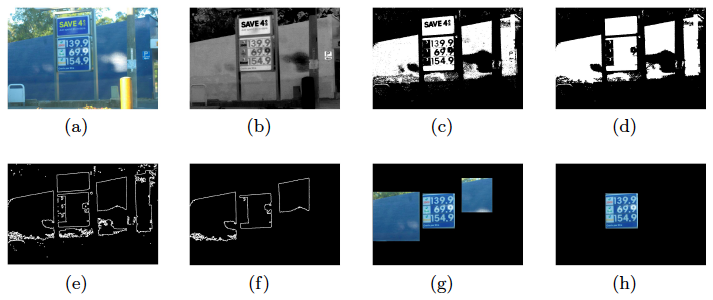 [Speaker Notes: Step by Step 
Original image
Separate image in RGB Spectrum
Apply color thresholding
Segment out the color we want, Mobil Blue in his respect
Get dimensions of the segments 
Grab the dimensions that follow a price billboard sign size
Image with segmentations
Final image after histogram comparison is done]
Character Recognition
Utilizes Feedforward Backpropagation Neural Network (FFBPNN)
Extraction of characters
Classification by a neural network
Character Extraction
Binary Image Conversion
Bounding box algorithm
Construction of feature vectors
Recognition
Trained from other sample fuel price boards
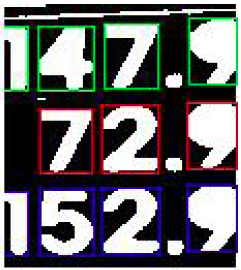 [Speaker Notes: Notice how the bounding boxes are different colors, this depicts the fuel type

Mention for recognition that the sample images have the character stored in them.  The algorithm then is able to use that data to properly identify]
Evaluation & Prototype Testing
Evaluation and Prototype Testing
52 Image Set
3 BP Service Stations
5 Mobil Service Stations
Imaging Devices
5 Megapixel Nokia N95 Mobile Phone
4 Megapixel Canon IXUS 400 Camera
Mounted by passenger in vehicle
Testing Images based on
Distance
Weather (Sunny or Cloudy)
Daylight Disparities
Results
Fuel Detection Algorithm Results – Billboard



15/52 image set were blurry or out of focus
Algorithm did not detect properly
Positive Detection: 33 Images
15 Mobil & 18 BP
330 Characters & 99 Fuel Prices
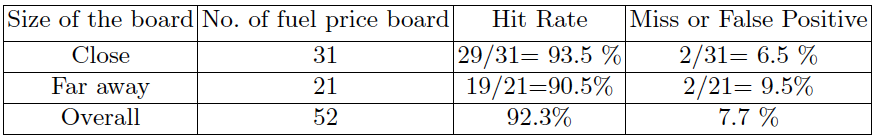 [Speaker Notes: Detecting the proper Fuel Price is determined as a 3 or 4 numeric characters]
Billboard Breakdown
Service Station Fuel Billboard Results
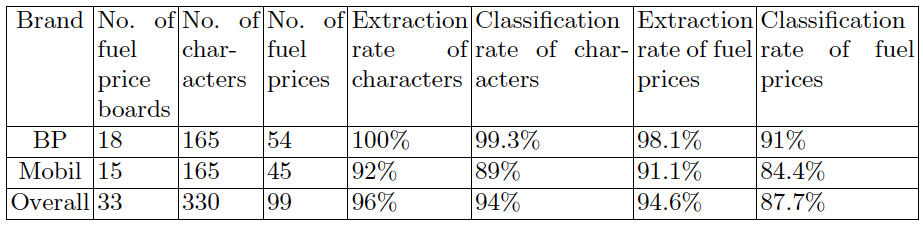 [Speaker Notes: Notice how the Mobil Classification rate is lower due to the white boarder of the price board being reported as a character]
Future Developments
Future Developments
Develop and test the ideal system
Test both GPS and GIS integration
Move the image processing to the mobile phone
Help reduce the overhead between the client and server
Enhance Fuel Price Detection Algorithm
Support for more service station chains
Integrate with GIS
Such as Street View with Google Maps
[Speaker Notes: Street view with google maps: to be able to detect prices of gas stations for local areas.]
Conclusion & Thoughts
Conclusion
Ideal
Good use of wireless sensor networks
First use of an WSN for consumer pricing information
Help make users aware of current gas prices
Make prices more easily updated
Prototype
87.7% successful detection of fuel prices
Thoughts
Adapt the system to work with current GIS
Integrate into Google Maps
Display current prices of service stations
Integrate with GPS & GIS providers
Creates more competition between service stations
May reduce the prices of fuel
Work with service stations to supply their current prices
Build infrastructure to integrate with service station computer system
[Speaker Notes: Adapt the system to work with current GIS: be able to have prices displayed on Garmin GPS devices

Create more competition between service stations: This may create a better competition between service station chains, espeically if they know there prices are readily available on the internet.]
Questions?